The Little-known Secrets of Success
Exploring the underestimated factors that lead to success
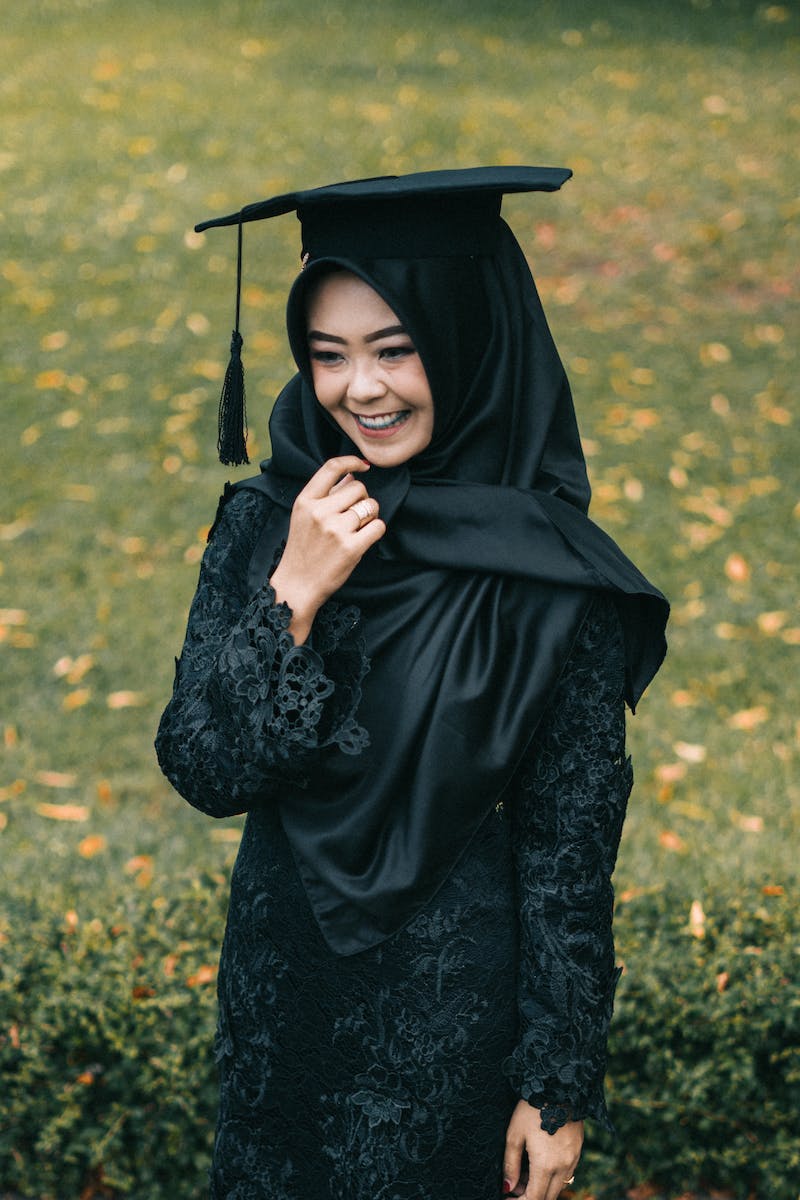 Introduction
• Success is often associated with talent and hard work.
• However, there are lesser-known factors that contribute to success.
• This presentation delves into these hidden secrets.
• Let's uncover the truth behind success!
Photo by Pexels
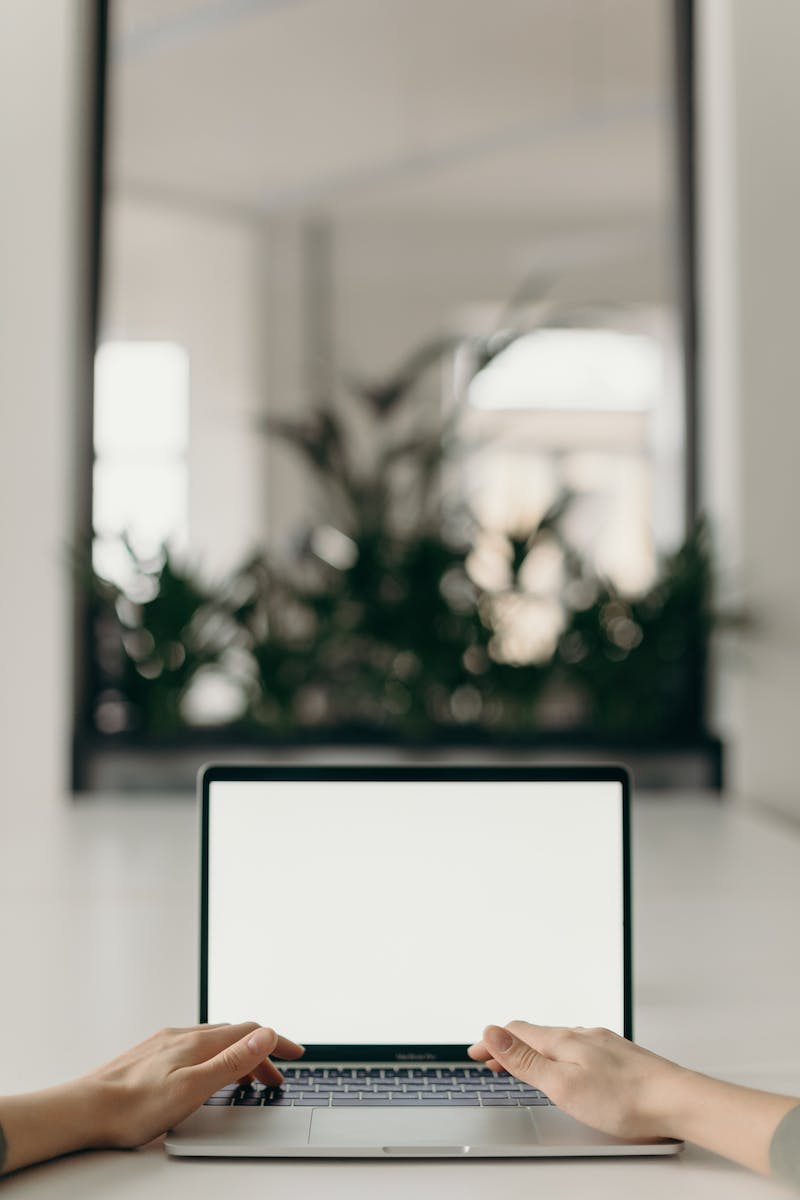 The Power of Networking
• Building a strong professional network is crucial for success.
• Connections open doors to new opportunities.
• Network with like-minded individuals in your field.
• Leverage networking events and online platforms.
Photo by Pexels
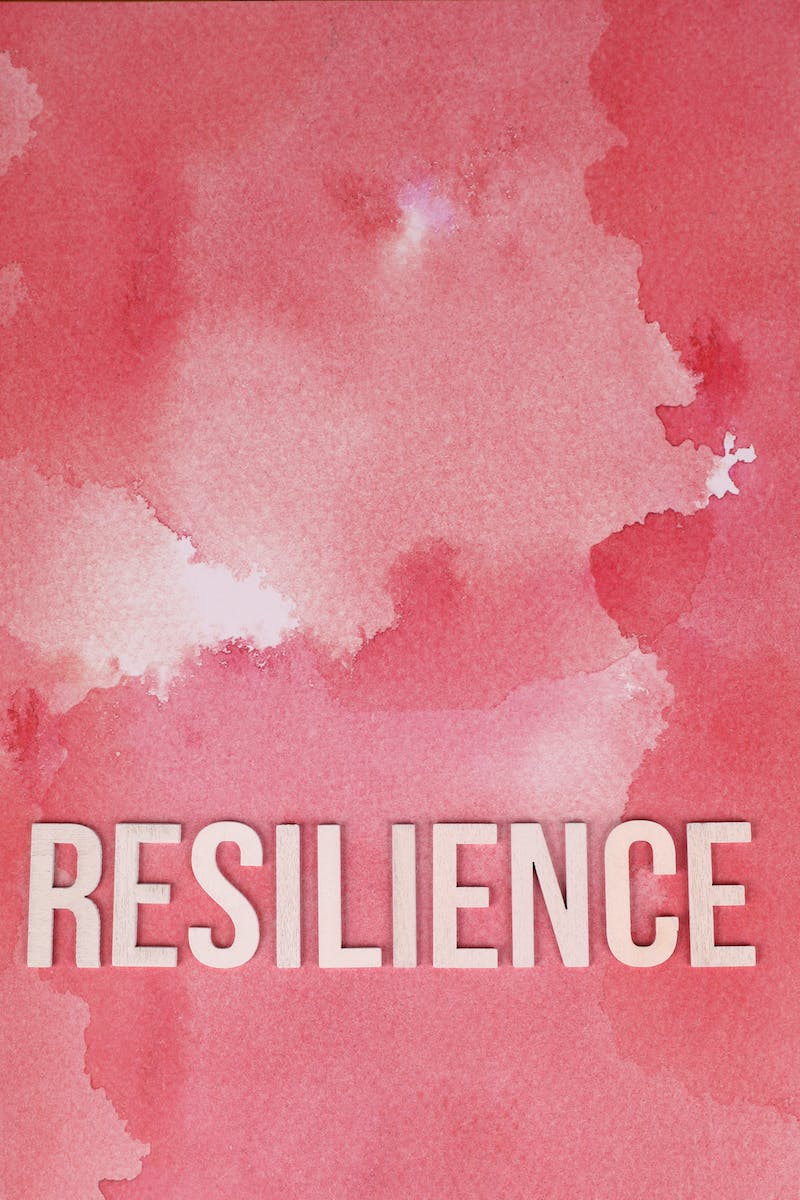 Adaptability and Resilience
• Success requires adapting to changing circumstances.
• Embrace challenges as opportunities for growth.
• Develop resilience to overcome setbacks.
• Learn from failures and keep moving forward.
Photo by Pexels
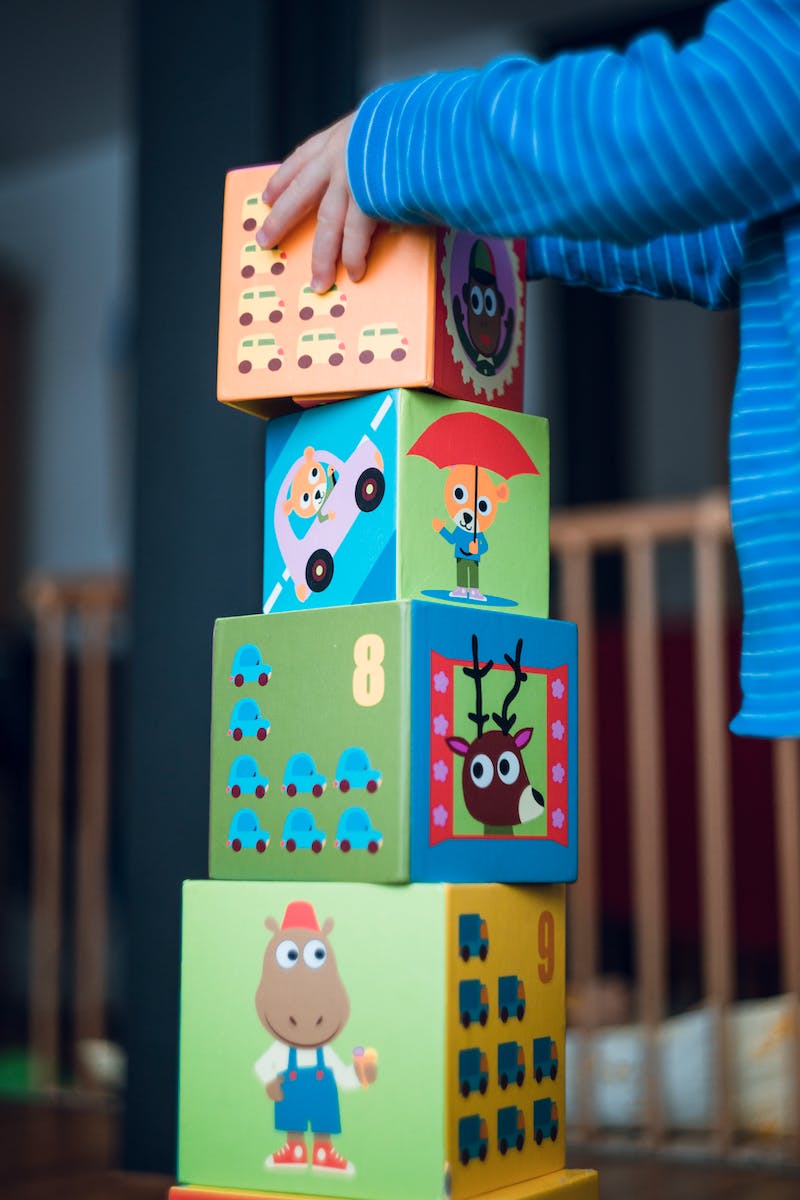 Continuous Learning
• Learning should be a lifelong pursuit.
• Keep acquiring new skills and knowledge.
• Stay updated with industry trends and advancements.
• Invest in personal and professional development.
Photo by Pexels
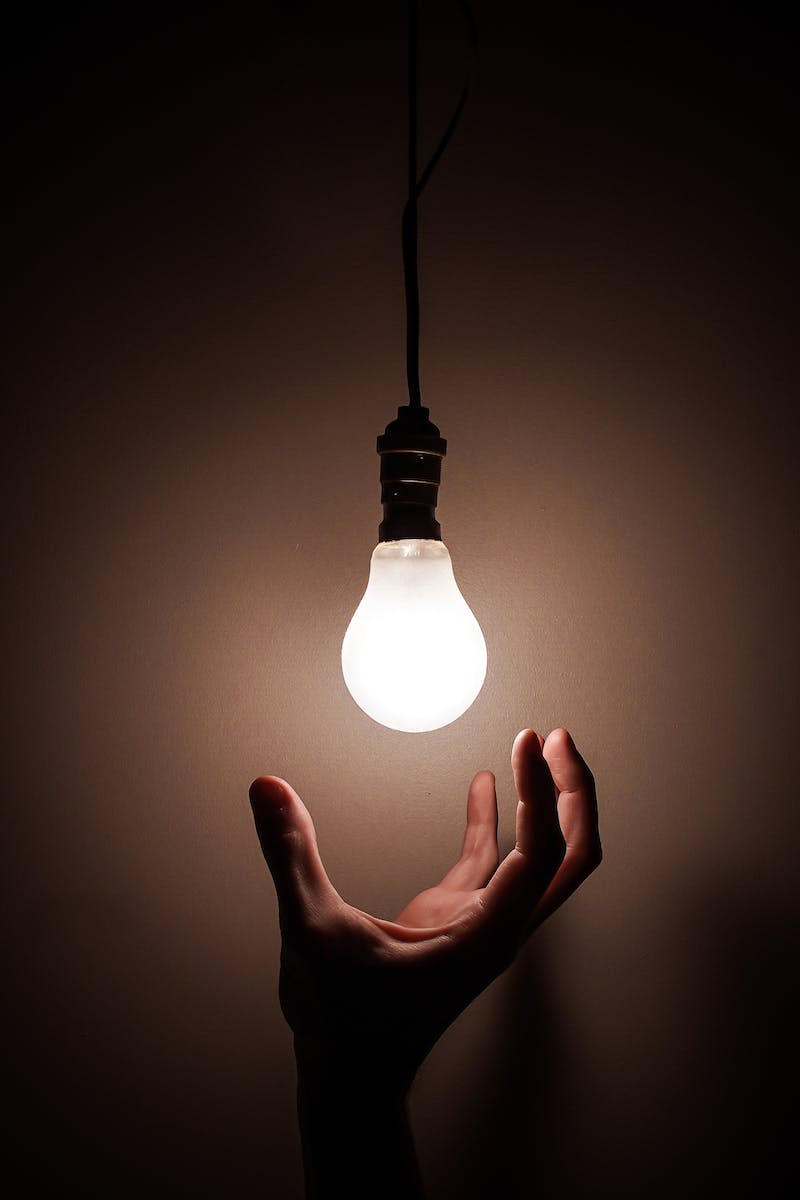 Emotional Intelligence
• Emotional intelligence is a crucial component of success.
• Build self-awareness and regulate emotions.
• Develop empathy and strong interpersonal skills.
• Navigate social situations and build positive relationships.
Photo by Pexels
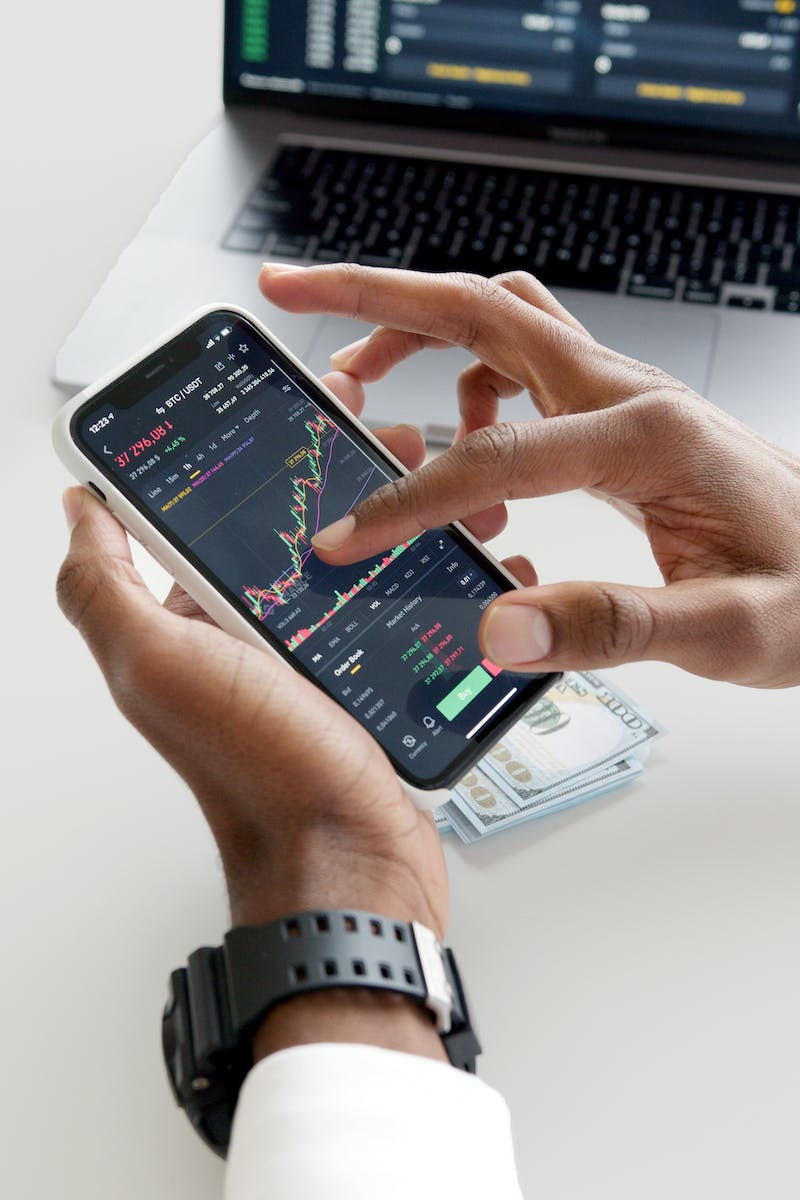 Work-Life Balance
• Achieving work-life balance contributes to overall success.
• Prioritize personal well-being and self-care.
• Maintain healthy boundaries between work and personal life.
• Avoid burnout and increase productivity.
Photo by Pexels
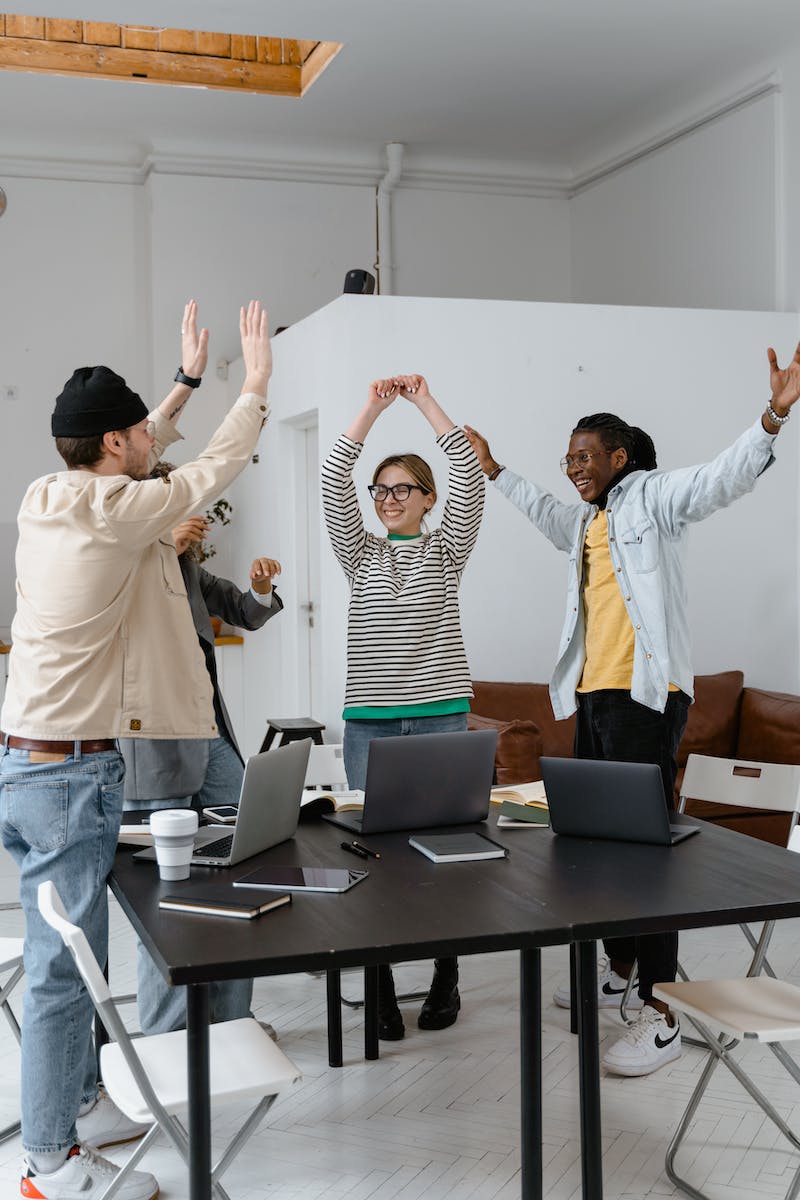 Conclusion
• Success encompasses more than just talent and hard work.
• Networking, adaptability, continuous learning, emotional intelligence, and work-life balance are key factors.
• By understanding and implementing these secrets, you can increase your chances of success.
• Remember, success is within your reach!
Photo by Pexels